Concursul :
„Biserica- 
familia românilor 
de pretutindeni”
Miniproiectul
„Întoarcerea acasă” – 
Amintește-ți de Nichita Stănescu
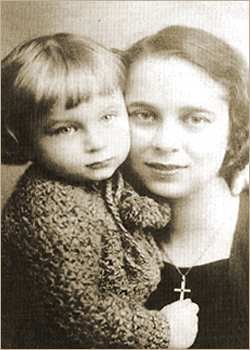 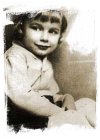 Crezul artistic
A vorbi despre limba română este ca o duminică. Limba română este patria mea. De aceea, pentru mine, muntele munte se numeşte, de aceea, pentru mine, iarba iarbă se spune, de aceea, pentru mine, izvorul izvorăşte, de aceea, pentru mine, viaţa se trăieşte.
ACASĂ LA NICHITA...
Când îngeri blonzi încă mai sunt...
în ceruri,
când paşii lor încă nu s-au stins 
pe pământ,
când cauţi urma ce-au zgâriat-o adânc
efemer,
găseşti un tainic mesaj aruncat 
în etern...
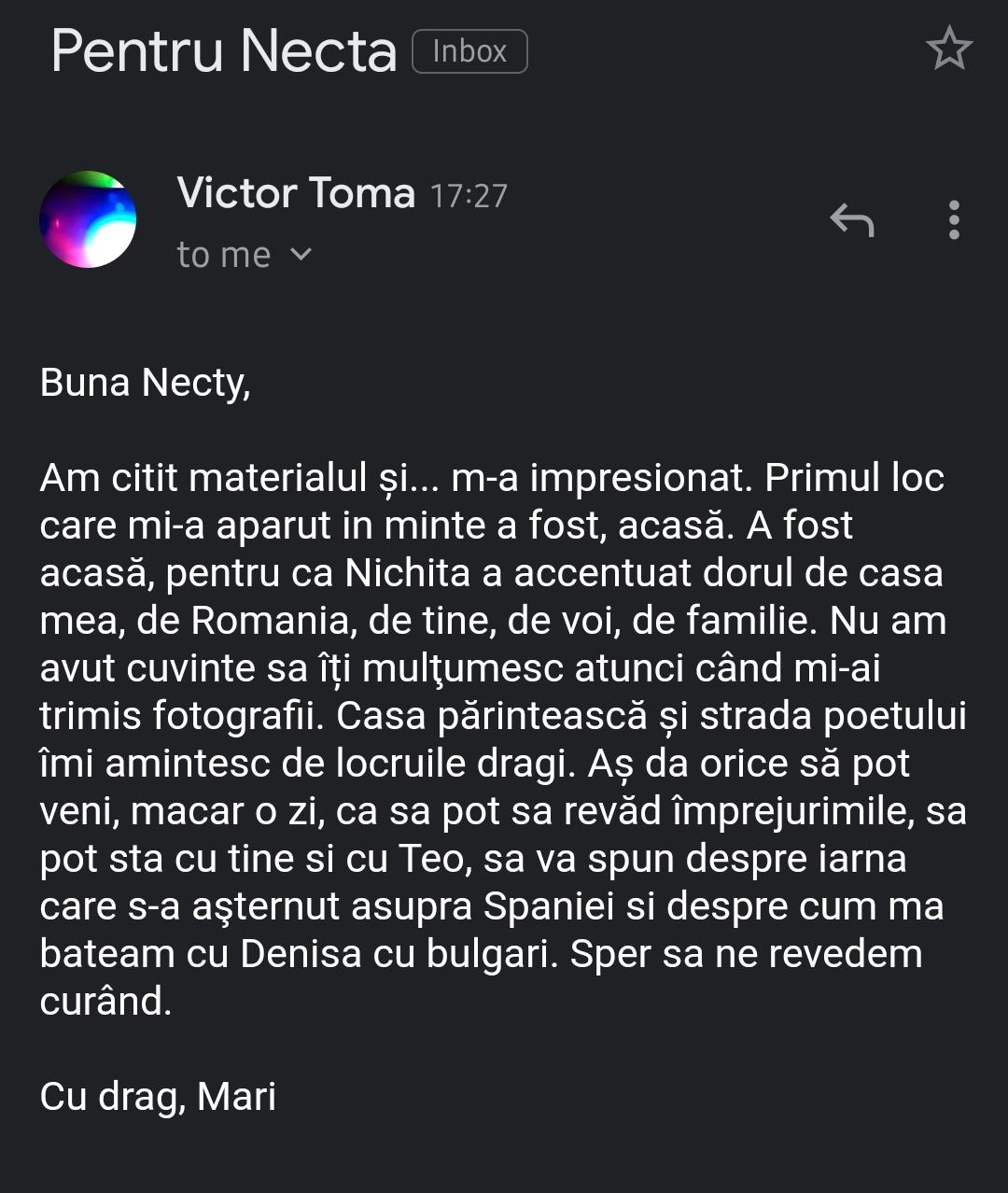 Am primit răspuns...